Всероссийский интернет-проект
 "Коллективный логопедический онлайн-альбом»  участника творческой группы "ИКТ в  логопедии»    педагогического  сообщества "Методисты.ру"
«Бабушкина игра»
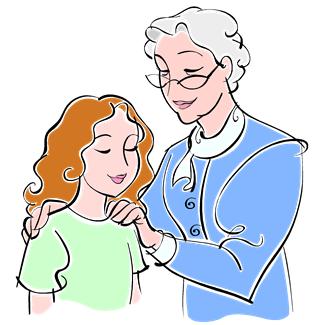 Автор: Деревцова Ирина Николаевна, учитель-логопед муниципального  автономного дошкольного образовательного учреждения «Детский сад№2»
г. Межгорье  Республика Башкортостан
сентябрь 2013
Дифференциация звуков Б-П
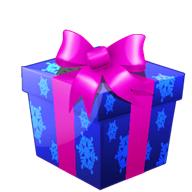 Вам бабушка прислала
На наряды сто рублей
Что хотите покупайте, 
Но наряды выбирайте
Лишь со звуком Б в названии...
Приготовились. Внимание!
Отвечать нужно полными предложениями
Вы наденете                       
 юбочку с блузкой
 или платье?
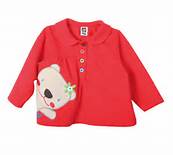 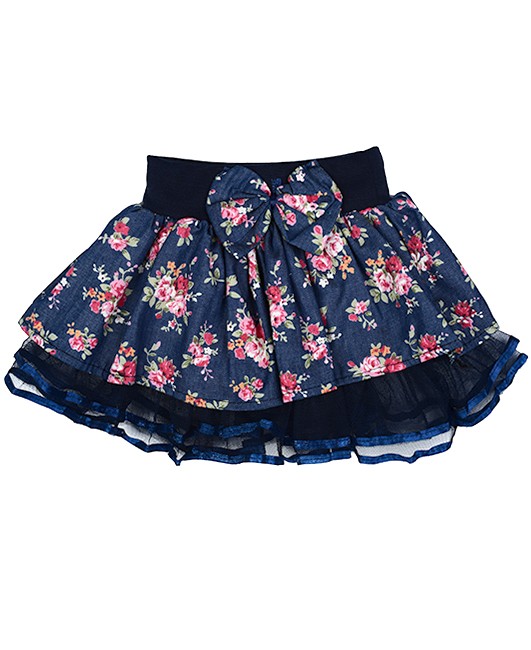 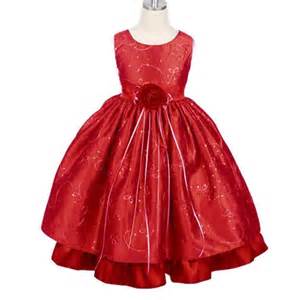 Вы выберете
шубу     или      пальто?
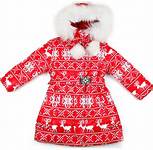 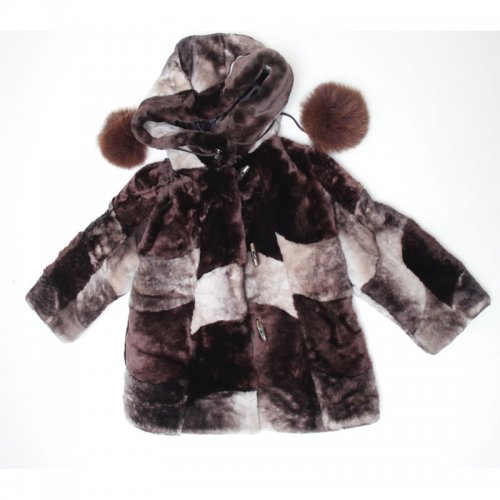 На голове будет
берет                 или        шляпа?
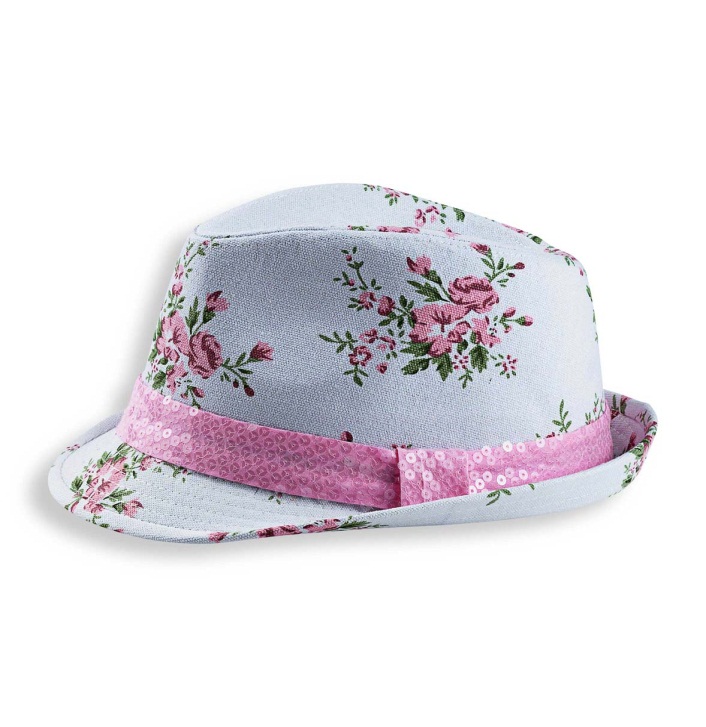 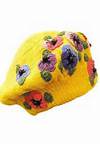 А, может быть,
тюрбан              или       платок?
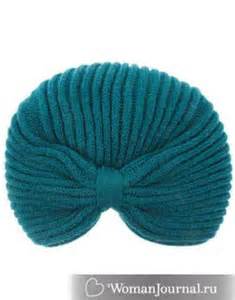 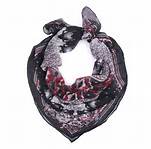 На шею наденете
бусы        или           цепочку?
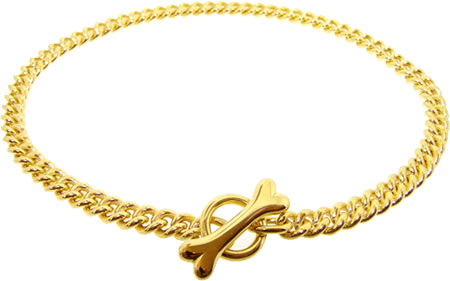 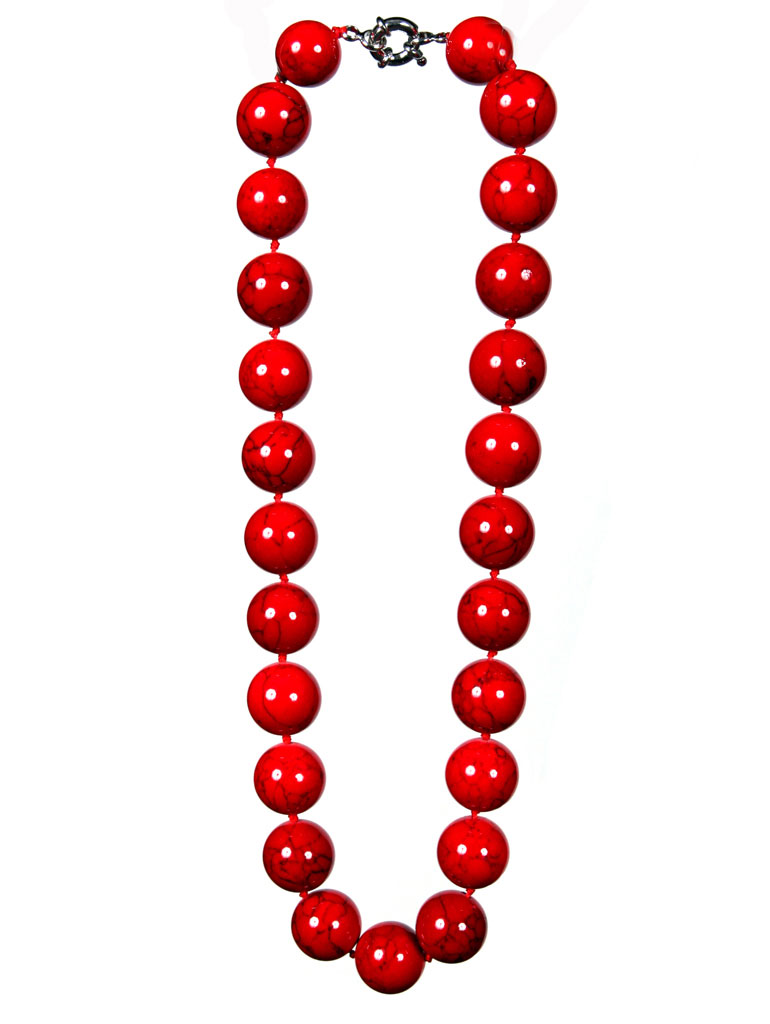 На юбочке будет
бахрома      или      петельки?
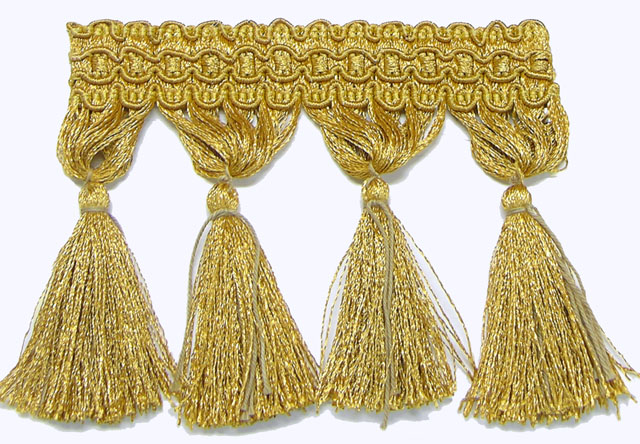 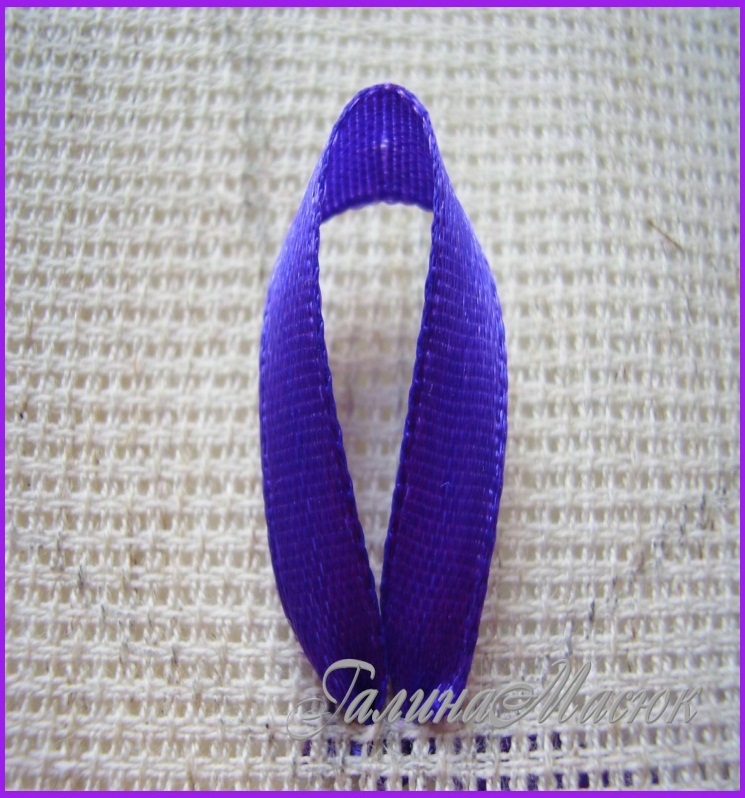 Что вы выберете
брошь      или      клипсы?
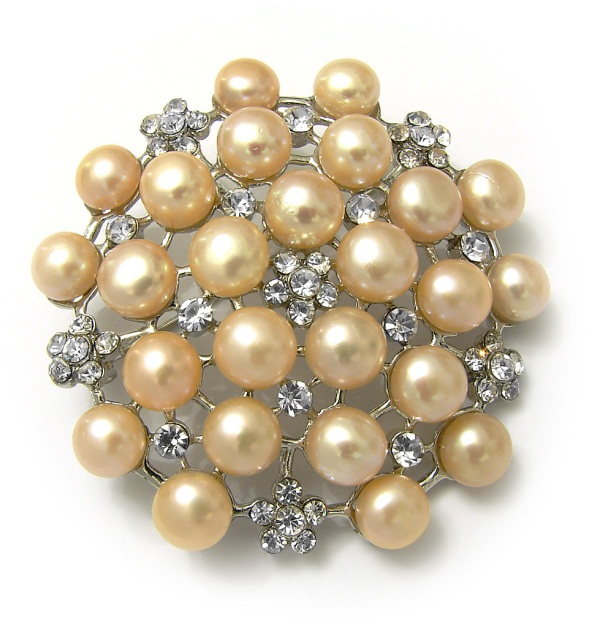 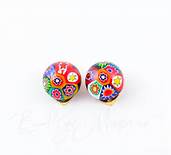 Блузку украсят
бантики      или      пуговицы?
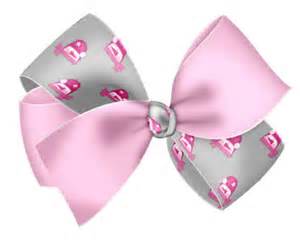 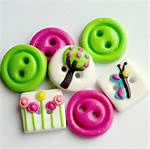 Платочек будет из
полотна      или      батиста?
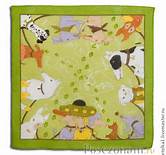 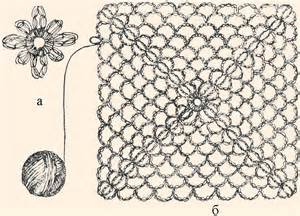 Жилетка будет из
бархата      или     плюша?
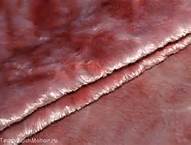 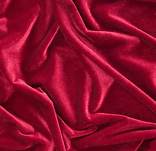 Обувь тоже выберем со звуком Б в названии
Выбирайте: 
боты, сапоги, босоножки, башмаки, туфли, ботинки, сандалии
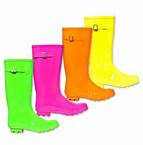 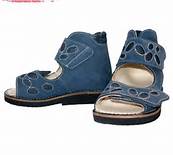 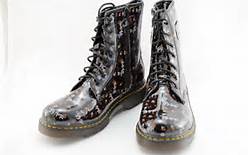 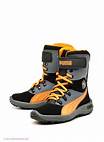 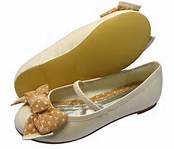 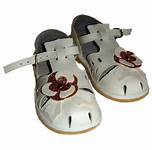 Пояснительная записка  к  авторскому  медиаресурсу
Автор: Деревцова Ирина НиколаевнаМесто работы:  МАДОУ «Детский сад№2» г.Межгорье РБДолжность: учитель-логопед, дошкольный логопунктНазвание ресурса:  игра «Бабушкина игра»Тип файла: Презентация Microsoft PowerPoint 97—2003 (.ppt)Краткое описание ресурса: презентация состоит из 14 слайдов по организации логопедической работы  по дифференциации  звуков Б-П
      Цель и задачи ресурса: активизация   способности       дифференцировать смешиваемые  звуки Б-П  у  дошкольников,  активизация  фонематических процессов     Актуальность и значимость ресурса:  презентация  может быть использована  дошкольными и школьными логопедами    Практическое применение: все формы логопедических занятий     Публикация:  авторский материал ранее нигде не публиковался и не размещался
Используемый ресурс:
http://varushka.ucoz.ru/_pu/0/64135718.jpg
Берет
Бабушка http://officeimg.vo.msecnd.net/en-us/images/MH900358779.jpg
Подарок http://officeimg.vo.msecnd.net/en-us/images/MH900439783.jpg
Платье http://ts3.mm.bing.net/th?id=H.4872066008025342&pid=1.7
Юбка http://amilka.ru/files/products/2709_0.jpg
блузкаhttp://ts1.mm.bing.net/th?id=H.4760658840716060&w=173&h=155&c=7&rs=1&pid=1.7
Шуба:http://ts1.mm.bing.net/th?id=H.4936533421130224&w=159&h=153&c=7&rs=1&pid=1.7
Пальто:http://ts3.mm.bing.net/th?id=H.4864373738047390&w=159&h=150&c=7&rs=1&pid=1.7
Шляпа: http://ts1.mm.bing.net/th?id=H.4974865993435604&w=123&h=140&c=7&rs=1&pid=1.7
Тюрбан:http://ts4.mm.bing.net/th?id=H.4973315524266243&w=115&h=147&c=7&rs=1&pid=1.7
Платок:http://ts4.mm.bing.net/th?id=H.4752549965531031&w=151&h=149&c=7&rs=1&pid=1.7
Бусы:http://ts3.mm.bing.net/th?id=H.4612619935811426&w=90&h=135&c=7&rs=1&pid=1.7
Цепочка:http://ts3.mm.bing.net/th?id=H.4612619935811426&w=90&h=135&c=7&rs=1&pid=1.7